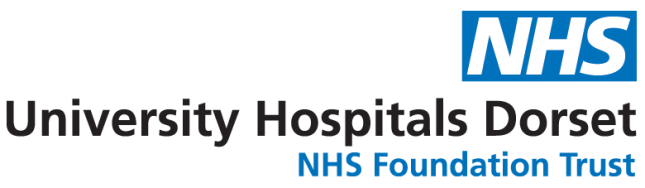 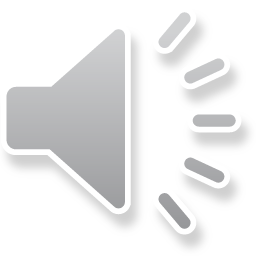 Medicines Information Training in the Virtual Classroom
Laura Granger and Maura Rogers
Royal Bournemouth Hospital
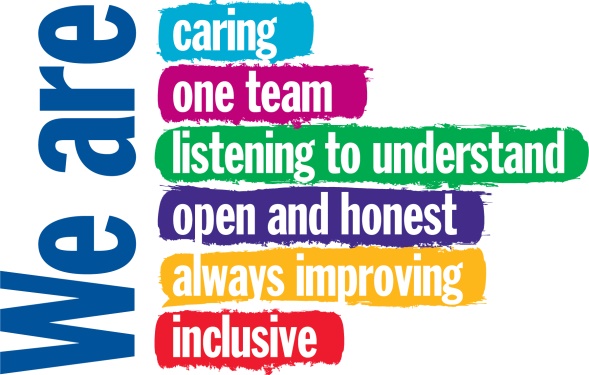 Background/Method
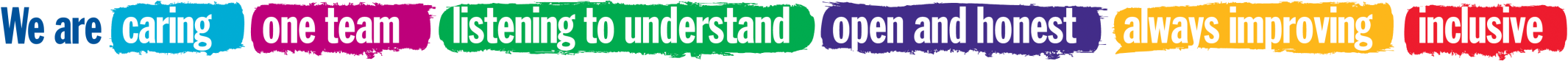 Breakdown of the 1st Week
13%
26%
11%
73%
72%
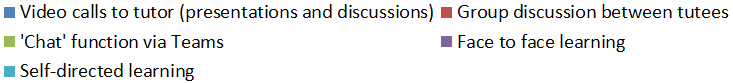 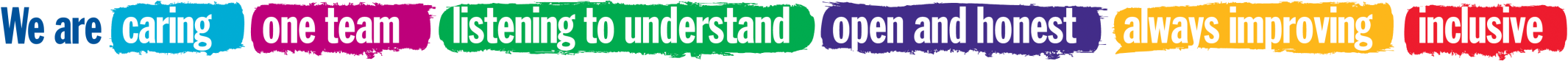 Expectations and feedback
Checking in using ‘chat’ function was quick and easy
Stress of room booking and I.T equipment removed
Enjoyable, organised, informative
Alien concept – would it go to plan?
Pace of week instilled confidence/
understanding
Issues with internet signal
Good balance of presentations, face to face and self-directed learning
Overall successful and went to plan
Would tutees be motivated at home?
Apprehensive about working from home
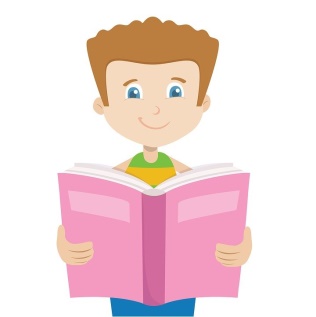 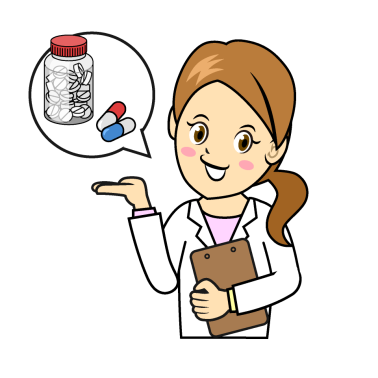 Virtual presentations worked much better than tutees all crowding around one computer.
Harder to check in – more planning required
Self-directed learning allowed for independent work at own pace
Unsure what to expect
Tutor
Tutees
Improvement suggestions: professional email writing task and more challenging telephone scenarios
Would tutees be engaged?
MLP/MiCAL repetitive however tasks broke them up
Tutees were motivated and engaged
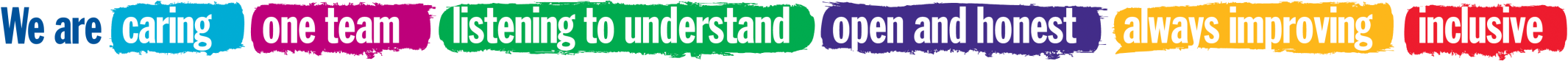 Future Training
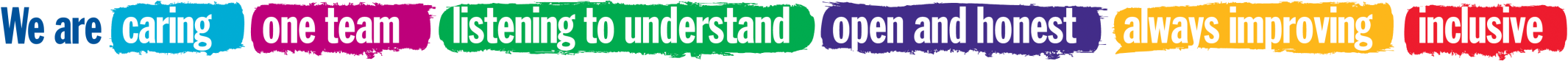